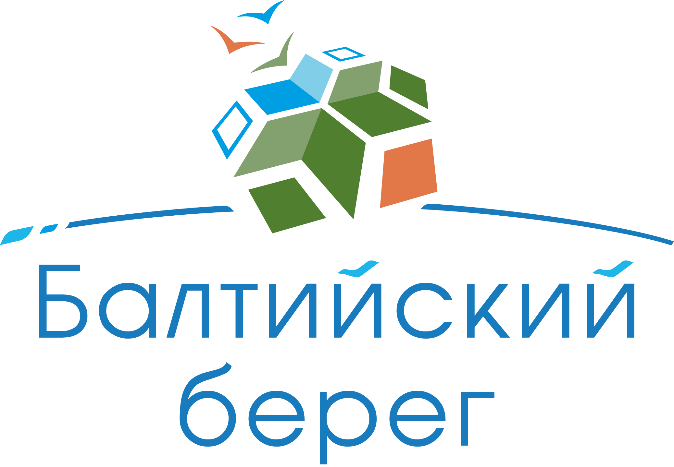 Организация спортивно-массовой деятельности в образовательных учреждениях Санкт-Петербурга
в I половине 2021-2022 учебного года
Региональный ресурсный центр развития дополнительного образования физкультурно-спортивной направленности
ГКЦ ФСР ГБОУ «Балтийский берег»
2021
Городской координационный центр по физкультурно-спортивной работе с образовательными организациями Санкт-Петербурга
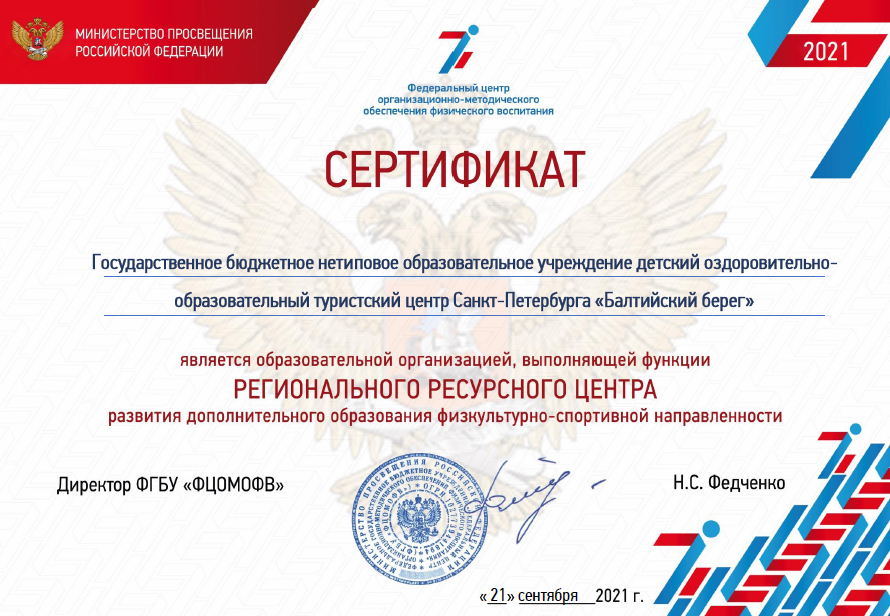 Семинары и совещания
Городские физкультурно-спортивные мероприятия среди обучающихся ГБОУ
Сайт Комитета по образованию – реестр региональных конкурсов и фестивалей
Сайт Комитета по физической культуре и спорту – календарный план официальных физкультурных мероприятий
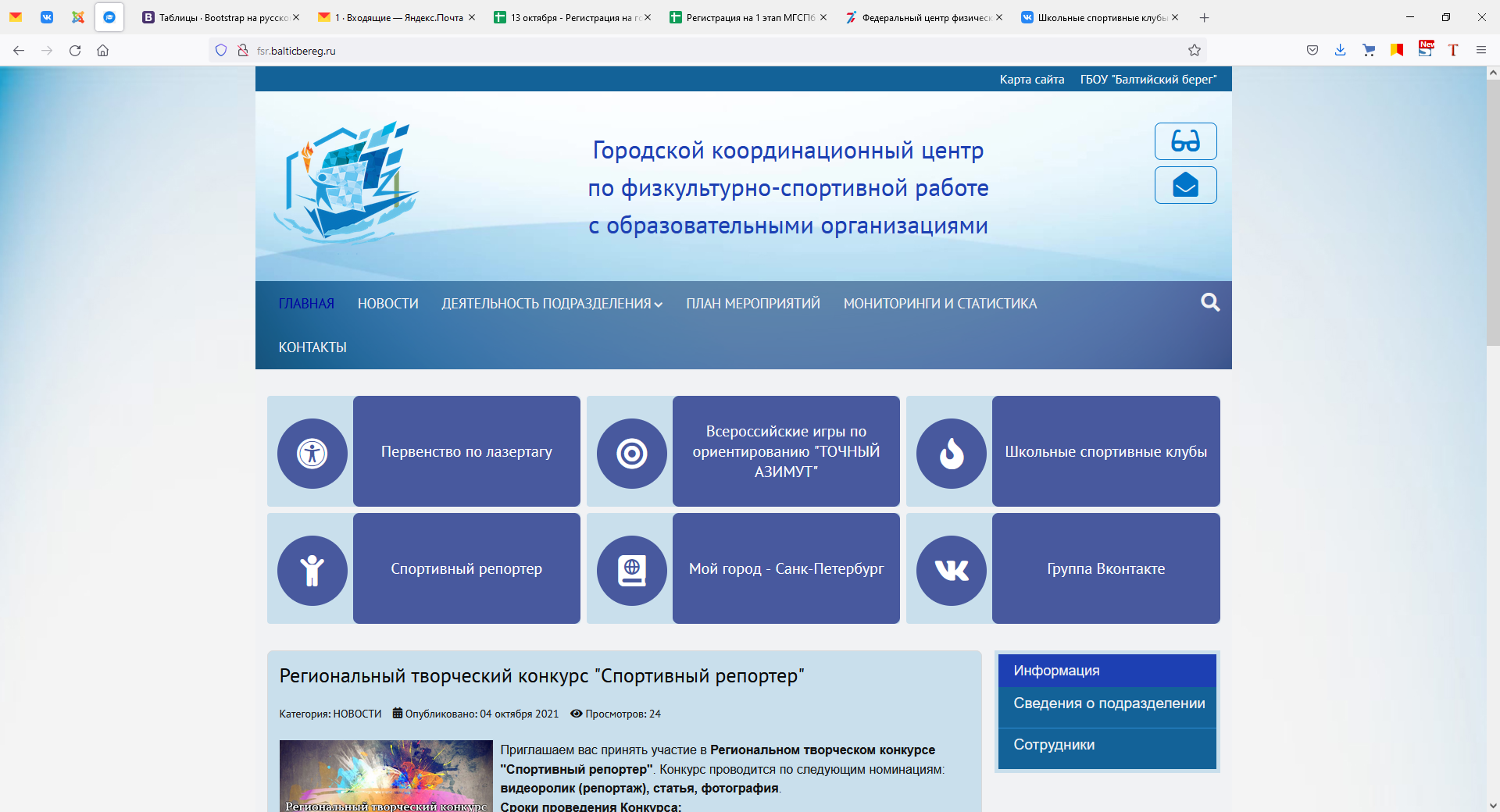 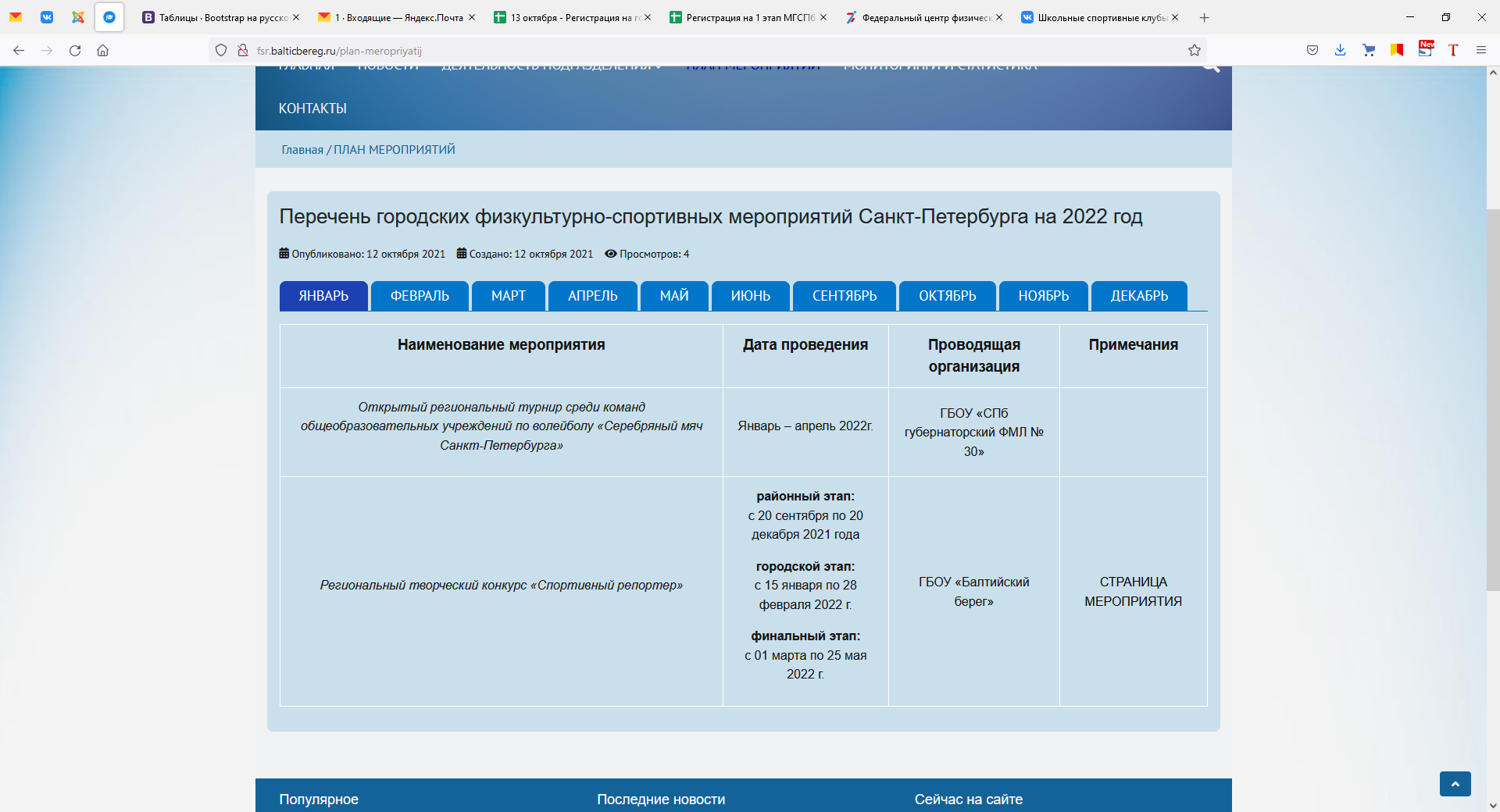 Сайт ГКЦ ФСР ГБОУ «Балтийский берег»
Всероссийский перечень (реестр) школьных спортивных клубов
Включение во Всероссийский перечень (реестр) ШСК
На вкладке размещается символика ШСК (название, эмблема, девиз), достижения и актуальная информация
Единая информационная площадка по направлению «Физическая культура и спорт в образовании» (ЕИП)
Личный кабинет школьного спортивного клуба на ЕИП
Для регистрации Личного кабинета на единой информационной площадки 
ФГБУ «ФЦОМОФВ» на сайте во вкладке «школьные спортивные клубы» заполняется:
http://фцомофв.рф/
https://еип-фкис.рф/регистрация/
Городские физкультурно-спортивные мероприятия ГКЦ ФСР
12-й городской слет школьных спортивных клубов 
общеобразовательных организаций Санкт-Петербурга
Слет проходил с 21 по 24 сентября 2021 года на базе ДООЛ «Солнечный» ГБОУ «Балтийский берег» (Санкт-Петербург, Курортный район, пос. Молодежное, Приморское шоссе, д. 671).
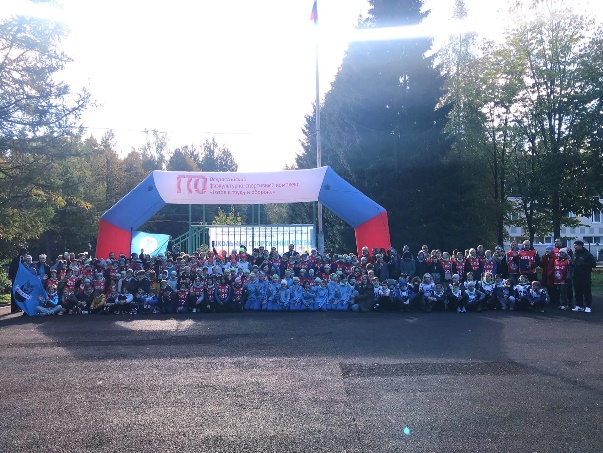 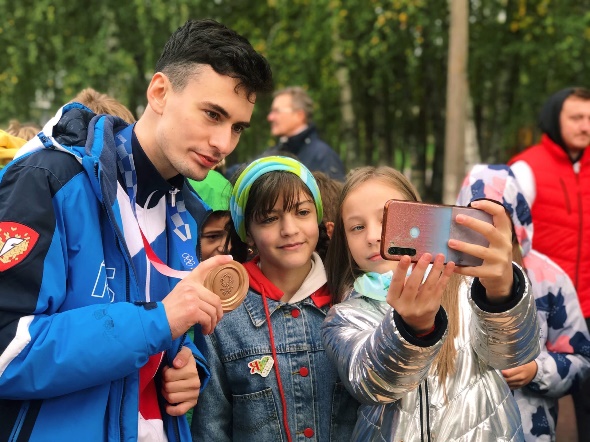 Программа Слёта:
демонстрационный блок – «Визитная карточка клуба»;
спортивный блок: спортивное ориентирование, скиппинг, мини-гольф, флорбол, тэг-регби, легкая атлетика
теоретический блок - тест «Знатоки Олимпизма».
Победители общего зачета:
1 место - ШСК «Атлант» ГБОУ лицея № 150 Калининского района Санкт-Петербурга; 
2 место - ШСК «Орленок» ГБОУ СОШ № 534 с углубленным изучением английского языка имени Героя России Тимура Сиразетдинова Выборгского района Санкт-Петербурга;
3 место - ШСК «Авангард» ГБОУ СОШ №303 с углубленным изучением немецкого языка и предметов художественно-эстетического цикла имени Фридриха Шиллера Фрунзенского района Санкт-Петербурга.
Победители спортивного блока:
1 место - ШСК «Алсион» ГБОУ СОШ № 4 Василеостровского района Санкт-Петербурга; 
2 место - ШСК «Авангард» ГБОУ СОШ №303 с углубленным изучением немецкого языка и предметов художественно-эстетического цикла имени Фридриха Шиллера Фрунзенского района Санкт-Петербурга;
3 место - ШСК «Атлант» ГБОУ лицея № 150 Калининского района Санкт-Петербурга.
Городские физкультурно-спортивные мероприятия ГКЦ ФСР
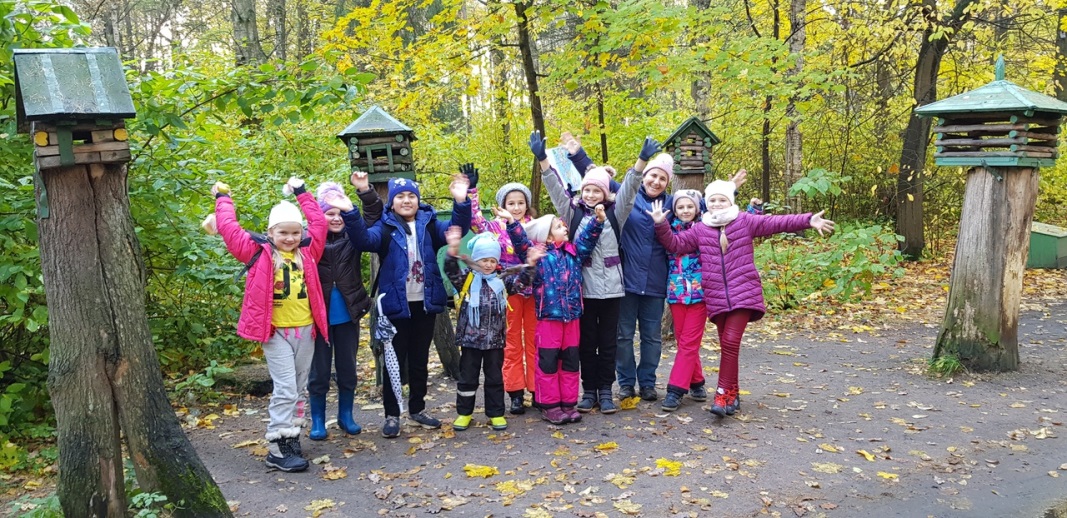 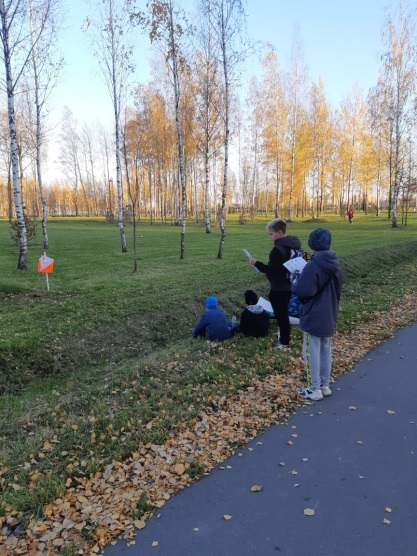 Интерактивная игра по краеведческому ориентированию 
«Мой город – Санкт-Петербург»
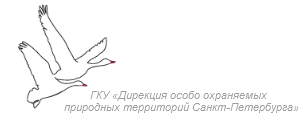 I этап игры (24 сентября – 30 октября 2021 г.) «Комаровский берег - уникальный природный объект Санкт-Петербурга»
II этап игры (январь-февраль 2022 г.) «Театральная Коломна»
III этап игры (апрель – май 2022 г.) «Весенний Пушкин»

Финальный «конкурс капитанов» проводится после прохождения командами третьего этапа, в онлайн-формате или в помещении ГБОУ «Балтийский берег»,по адресу: ул. Черняховского, д. 49, литера Б, 4 этаж
фото-ориентирование с выбором фотографий объектов, сделанных в контрольных точках
трейл-ориентирование с выбором контрольных точек на местности, соответствующих спортивной карте и легенде
вопросы, связанные с историческими памятниками, находящимися в районе прохождения маршрута
вопросы, связанные с природными объектами, находящимися на маршруте и/или эндемичными региону
Городские физкультурно-спортивные мероприятия ГКЦ ФСР
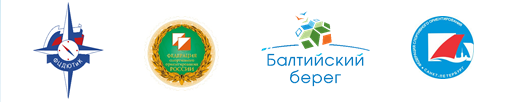 Первые Всероссийские игры по ориентированию«ТОЧНЫЙ АЗИМУТ» 
среди обучающихся образовательных организаций
В ОНЛАЙН формате
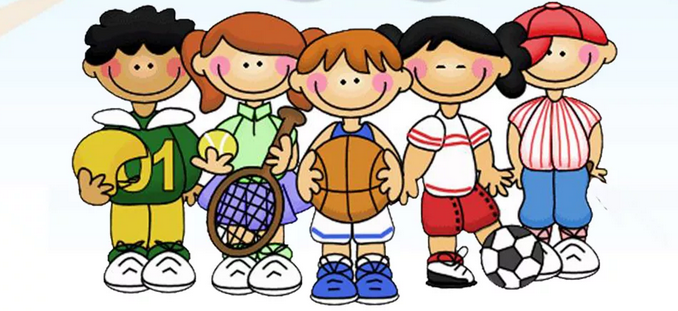 IV этап Игр (19 октября 2021 г.) «Заданное направление»
V этап Игр (23 ноября 2021 г.) «Спринт/ТемпО»
VI этап Игр  (14 декабря 2021 г.) «Точное ориентирование/ПреО»

Регистрация команд:  https://forms.gle/geT5rvFv7scgdyU27
Состав команды от общеобразовательной организации, организации дополнительного образования детей, организации (учреждения) спортивной подготовки или социальной направленности до 7 человек: 3 мальчика, 3 девочки в каждой возрастной категории
М-12, Ж-12 - мальчики, девочки 2009 г.р. и моложе;
М-15, Ж-15 - юноши, девушки 2006-2008 гг.р.;
М-18, Ж-18 - старшие юноши, старшие девушки 2003-2005 гг.р.
Городские физкультурно-спортивные мероприятия ГКЦ ФСР
Первенство Санкт-Петербурга по лазертагу среди обучающихся образовательных организаций
Сроки проведения:
27.11.2021 - Высшая лига 
28.11.2021 – Новички
Сроки подачи предварительных заявок для новичков: 10 ноября 2021г с 9:00 до 12 ноября 21 г 20:00 в Гугл-форме по ссылке https://forms.gle/w3aXnaEiZn3Yfk1h9

Отбор команд в Высшую лигу производится на основании результатов VIII Открытого Кубка и Первенства ШСК ОУ Санкт-Петербурга по лазертагу, ноябрь 2020 года, приглашения будут высланы до 10 ноября 2021 года
Первенство проводится в двух возрастных группах (по дате рождения): 
«Младшая возрастная группа» - 10-13 лет;
«Старшая возрастная группа - 14 – 18 лет.
В программе три вида состязаний:
 «Командная дуэль» 
 «Захват контрольных точек» 
 «Лазерный биатлон» 
(В программу Первенства Новичковой лиги включен дополнительный этап «Обучение»)
Городские физкультурно-спортивные мероприятия ГКЦ ФСР
Региональный творческий конкурс «Спортивный репортер»
Возрастные группы
«младший возраст» - обучающиеся 1-4 классов;
«средний возраст» - обучающиеся 5-7 классов;
«старший возраст» - обучающиеся 8-11 классов.
Номинации
Видеоролик (репортаж)
Статья (максимально, страница А4 шрифт Times New Roman 12)
Фотография (1-3 фото)
Финальным заданием городского этапа для участников будет освещение одного очного мероприятия. Каждый участник может участвовать только в той номинации, по которой он отобрался в финал, (возможно проведение мастер-классов с профессиональными журналистами, блогерами, фотографами).
Этапы конкурса
Районный этап
Сроки проведения: 20 сентября 2021 года - 20 декабря 2021 года.
Городской отборочный этап
Сроки проведения: 15 января - 28 февраля 2022 года.
Финальный городской этап
Сроки проведения: 01 марта - 25 мая 2022 года.
Городские физкультурно-спортивные мероприятия ГКЦ ФСР
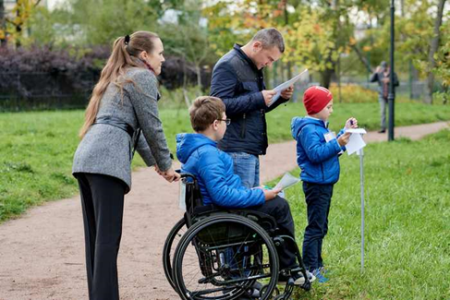 Первенство «Спорт для всех»
среди обучающихся с различными возможностями здоровья
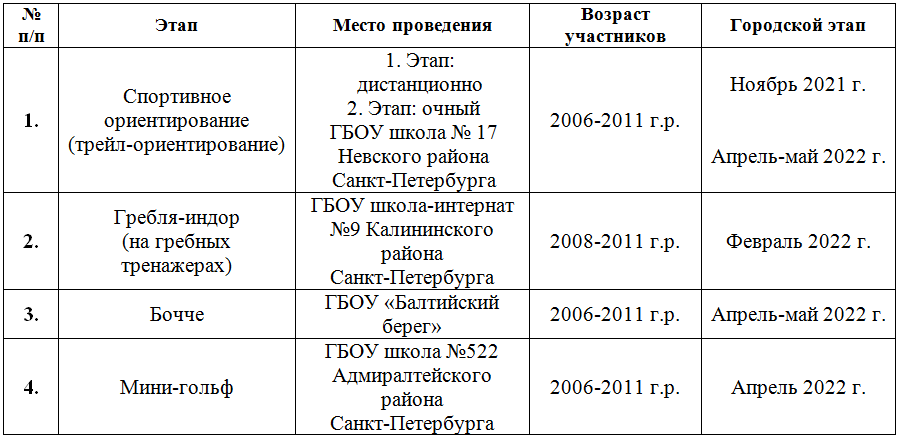 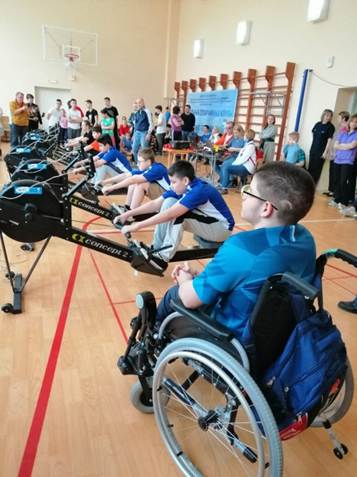 группа «А»: учащиеся с нарушением слуха, учащиеся с нарушениями речи;
группа «В»: учащиеся с задержкой психического развития;
группа «С»: учащиеся с нарушениями зрения;
группа «D»: учащиеся с нарушением опорно-двигательного аппарата;
группа «Е»: учащиеся с интеллектуальными нарушениями.
группа «О»: учащиеся с различными возможностями здоровья.

В составе команды от одного учреждения могут быть участники относящиеся к различным нозологическим группам.
Контактная информация ГКЦ ФСР ГБОУ «Балтийский Берег»
тел.(812)572-12-90
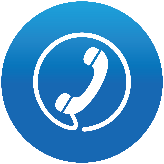 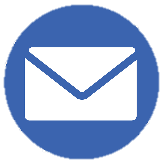 Электронный адрес: bb.sport@yandex.ru
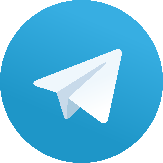 Telegram-канал: ГКЦ ФСР ГБОУ «Балтийский Берег»
 Ccылка-приглашение: t.me/gkcfsr
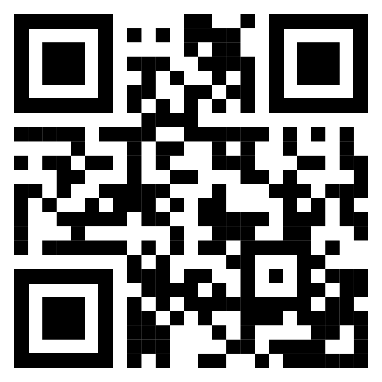 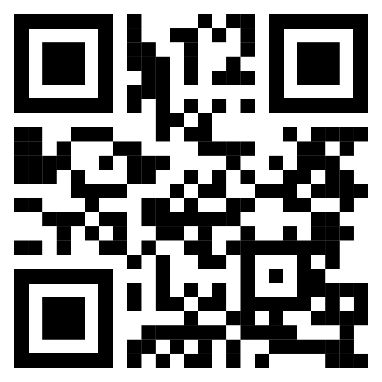 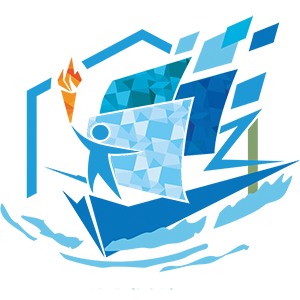 Telegram
Вконтакте